陕旅版小学英语三年级下册
Unit5 Do You Like Candies?
第3课时
WWW.PPT818.COM
教学目标
运用“四会”词cake, tea, banana,       grapes, bread, candy, cookie造句，
     并用所学单词和句型进行对话。

二. 学习 What do you like?句型及其回答。
我问你答
Do you like …?
Yes, I do.\ No, I don’t.
Does the monkey like …?
Yes, it does.\No, it doesn’t.
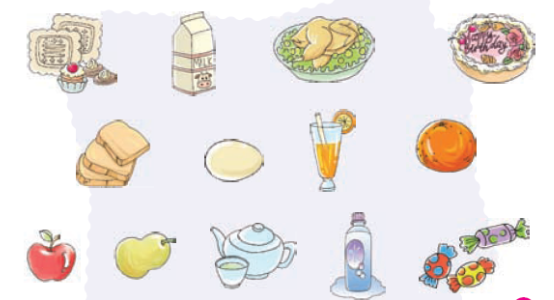 What do you like？
I like … very much. They are nice.
Part B，听录音，跟读Unit5PartBLetslearnmore课文录音.mp3
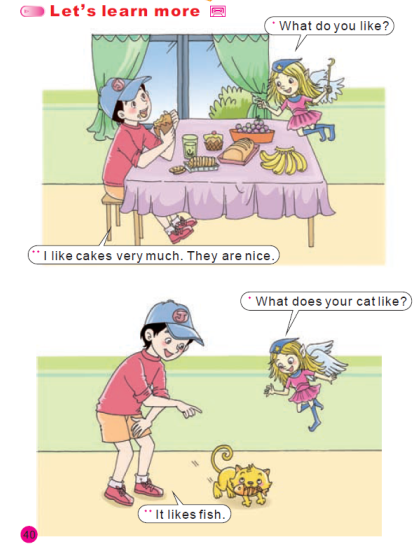 演一演
小组内分角色读对话,并上台表演对话。
随堂练
1.单词拼写并说出汉语意思	
c _ k _      
t_ _     
b _n_n      
c_ndy   
do_s
c_ _kie     
gr_p_s      
br_ _d    
li_e    
wh_t
2.挑战自我 ——将听到的句子写出来，并翻译。
Do you like candies?     
Yes, I do.
What do you like?   
I like cookies very much. They are nice.